Vertigo
Prof. Abdulrahman Alsanosi

  Program Director, KSU Fellowship in ORL & Oto-Neurotology
   Department of Otolaryngology ,Head and Neck surgery 
   King Abdulaziz University Hospital  
   King Saud University
Objectives
To know anatomy of balance organs
Physiology of  balance 
Relevant history in dizzy patients 
Classification of vertigo 
Common peripheral causes of vertigo ,clinical features ,investigation and management 
 Common central causes of vertigo ,clinical features ,investigation and management
What are the components of balance system ?
Inner ear (3 semicicular canals and otolith organ )
Cerebellum
Vision   (VOR)
Proprioceptive
How does balance system work ?
Physiology
Transform of the forces associate with head acceleration and gravity into a biological signals that the brain can use to develop reflexes ?

What are the importance of these reflexes ?
End result from vestibular functions
subjective awareness of head position in space (orientation)  


produce motor reflexes that will maintain posture 

 ocular stability
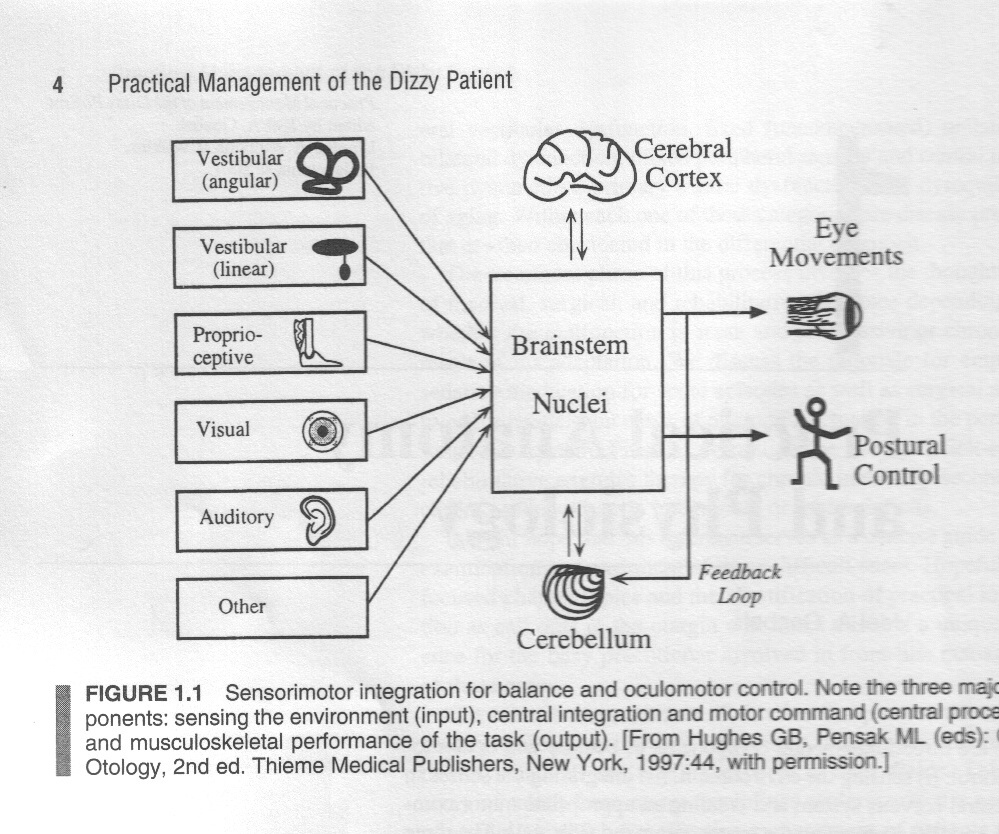 What are the questions to ask in history ?
Frequency:
 -Recurrent
- Non -Recurrent 
Duration 
Seconds 
Minutes 
Hours to days
Associated auditory symptoms:
-Tinnitus 
-Deafness
-Funllness
Aggrevating and relieving factors:
-Rolling over in bed
-Getting up from bed 
-Looking up
-Consume salty food
Ear disease or ear surgery 
Trauma 
Migraine 
Ototoxic drug intake
Differential diagnosis
A)  peripheral vestibular lossdefinition ? 

B)  central vestibular loss
What are the causes of peripheral vestibular loss ?
peripheral vestibular loss
Vestibular neuritis 
Benign paroxysmal positional vertigo ( BPPV)
Meneires disease (Endolymphatic hydrop )
Vestibular neuritis
Viral infection of vestibular organ 
Affect all ages but rare in childern
Affected patient presents acutely with spontaneous nystagmous ,vertigo and nausea &vomiting 
Patient requires only symptomatic treatment 
It takes 3 weeks to recover from  vestibular neuritis
BPPV( benign paroxysmal positional vertigo )
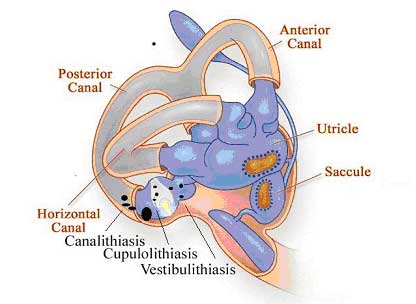 The most common cause of vertigo in patient > 40 years 
Repeated attacks of vertigo usually of short duration less than a minute .
Provoked by certain positions (rolling in beds, looking up ,and head rotations)
Not associated with any hearing impairment
Diagnosis:
History 
Dix-Halpike maneuver 

Management :
Epley maneuver
Endolymphatic hydrop (Meneire’s disease
Pathophysiology :
Unknown etiology 
↑ ↓production of fluid within inner compartment
vertigo  (minutes to hours  )
Low frequency fluctuating SNHL
Tinnitus and fullness in the ear.
In 10 - 20% of cases the disease later involves the opposite ear
Diagnosis
-History 
-PTA
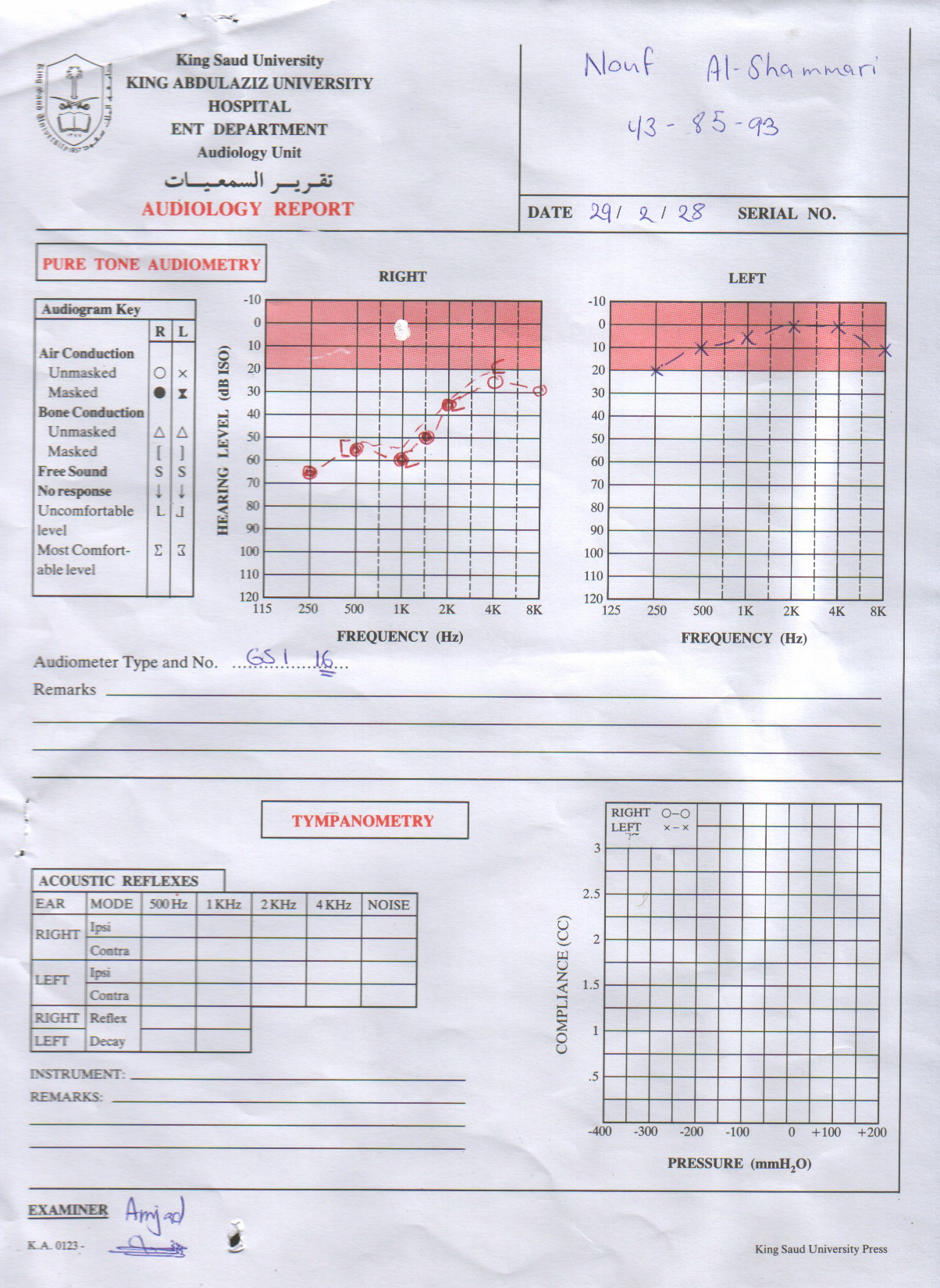 Management
low-salt diet
Medical therapy 
Others
Summary
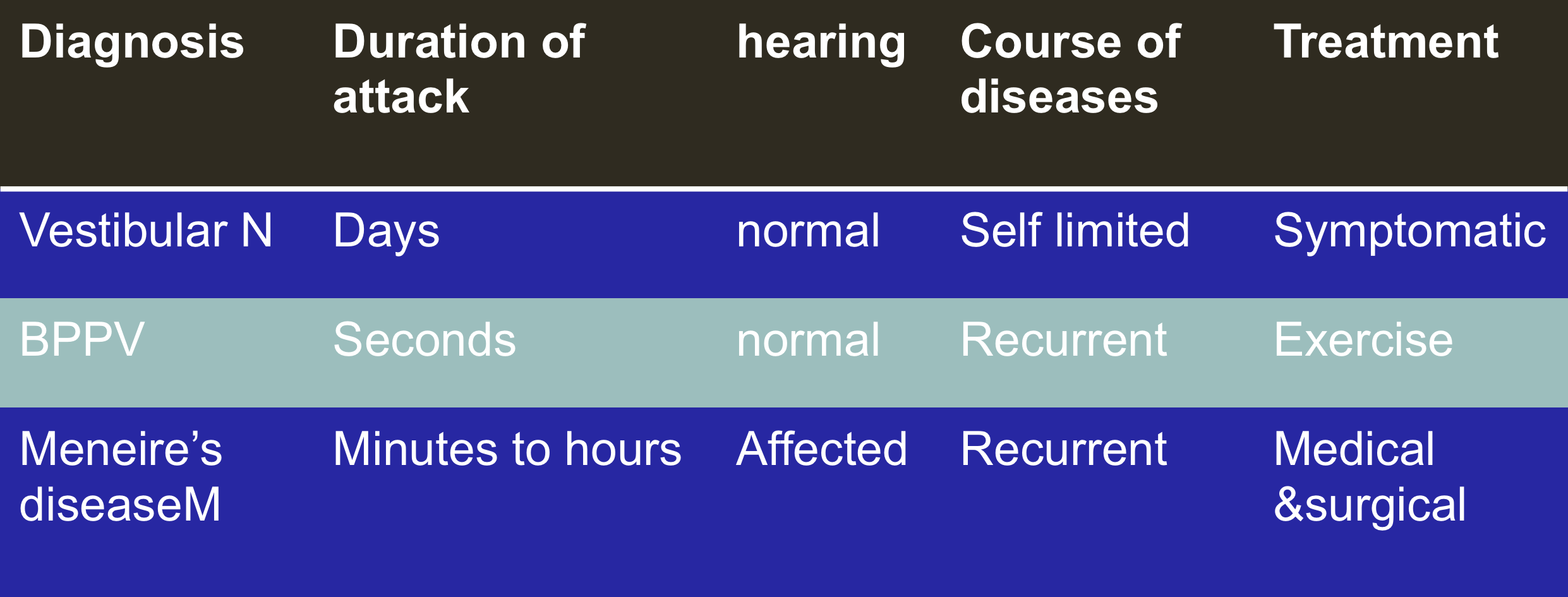 What are the causes of central ?
CVA (Cerebero vascular accident)
Brain tumor ( acoustic neuroma ) 
Multiple sclerosis
Migraine
CVA
Elderly patient with chronic disease like (DM ,HTN) with sudden attack of vertigo +neurological symptoms
CPA TUMORS
Benign tumor 
Arise from vestibular devision of VIII
Clinical presenatation:
Unilateral tinnitus 
Hearing loss 
Dizziness
Diagnosis :
History 
PTA    ( Unilateral SNHL )
Radiology
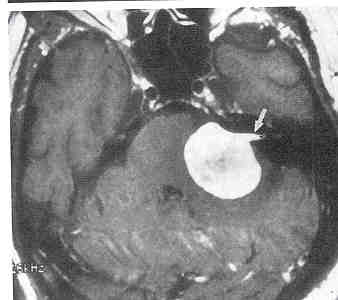 diagnosis
History is the most important 	     		key to diagnosis for a dizzy patient  .
Investiagtions
PTA
Vestibular testing 
CT SCAN
MRI
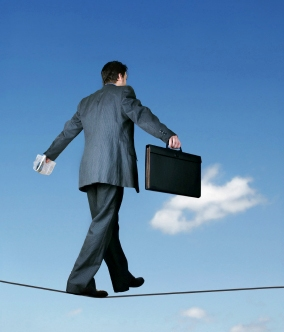 Any question